Pohyb živočíchov
Mgr. Lucia Mlázovská
ZŠ s MŠ Beňadovo 68
Poznámky
Význam:
vyhľadávanie partnera, potravy
výstavba príbytku,
útek
BEZSTAVOVCE-
Červenoočko - bičík
Črievička - brvy
Meňavka - panôžky
Nezmar - ramená s pŕhlivými bunkami
Mäkkýše - svalnatá noha, sliz
Dážďovka - štetiny, sliz, svalovina
Článkonožce - kráčavé nohy – chrobáky, skákavé nohy – kobylky, krídla – motýle
i. https://www.youtube.com/watch?v=fI7nEWUjk3A
B) STAVOVCE – priečne pruhované svaly sa upínajú na kostru pomocou šliach
Ryby – plávanie: sliz, sploštený tvar, plutvy (chrbtová, análna, chvostová, brušné,prsné)pohyb –chvostová plutva
Obojživelníky – skákanie, plávanie – plávacie blany
Plazy – kráčanie – jaštery, plazenie – slepúch, hady
Vtáky – lietanie – aerodynamický tvar tela, duté kosti, perie, krídla, hrebeň hrudnej kosti
Cicavce – 	behanie – dravce	
		skákanie – kengury
		lietanie – netopiere
		plávanie - kosatky
Čím sa pohybujú?
i. https://www.youtube.com/watch?v=aWItglvTiLc
2. https://www.youtube.com/watch?v=4L9CHEqF5qE
3. https://www.youtube.com/watch?v=dFvJTmjUOyU
4. https://www.youtube.com/watch?v=HsN6WYneLow
5. https://www.youtube.com/watch?v=igX6pitrolY
6. https://www.youtube.com/watch?v=em8Q9vWg48c
7. https://www.youtube.com/watch?v=Z_ln3lPH578
8. https://www.youtube.com/watch?v=kOEFvVyAH5o
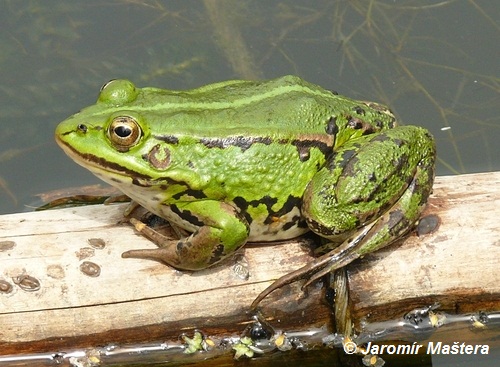 9. https://www.youtube.com/watch?v=2RoTXmZvNEQ
10. https://www.youtube.com/watch?v=trQb0DVelPA
11. https://www.youtube.com/watch?v=Y11fEm_813o
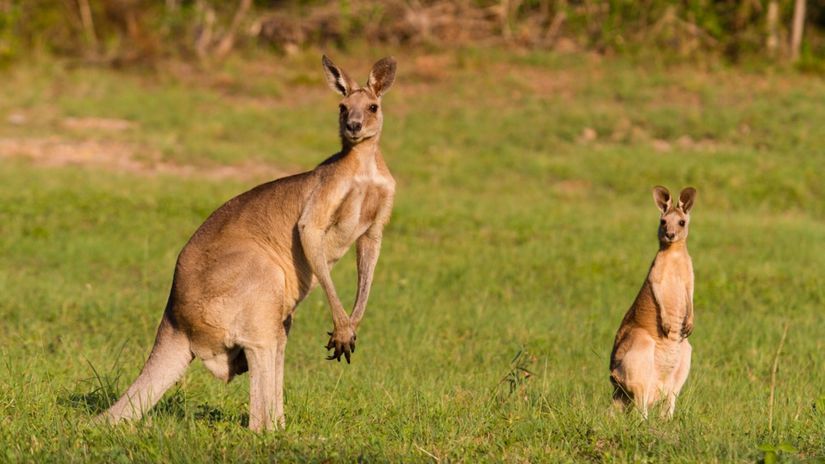 12. https://www.youtube.com/watch?v=8BbZTCdB2X4
Správne odpovede
Panôžky
Brvy
Nožný disk, ramená s pŕhlivými bunkami
Svalnatá noha, sliz
Svalovina, štetiny, sliz
Krídla, 3 páry končatín
3.pár končatín – skákanie
Tvar tela, plutvy, svaly, slizká koža
Plávacie blany medzi prstami, zadné končatiny na skákanie
Plazenie
Horné končatiny – krídla, perie, duté kosti, tvar tela
Končatiny na skákanie-svaly upnuté na kostru